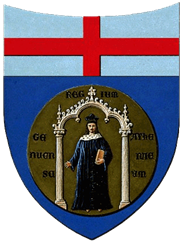 Università degli studi di GenovaScuola di Scienze Mediche e FarmaceuticheCorso di Laurea in Medicina e Chirurgia
Ecografia Office in Medicina Generale: uno studio Osservazionale Multicentrico
Tesi di Laurea


22 Ottobre 2015


Candidato: Matteo Dameri		

Relatore: Professor Andrea Stimamiglio
Definizione
L'Ecografia Office o ecografia di supporto è un esame eseguito come integrazione della visita, per recuperare maggiori elementi ai fini dell'esecuzione di una corretta diagnosi.
[Speaker Notes: Risulta quindi differire da un esame approfondito in quanto è di più rapida esecuzione e non prevede preparazione di nessun tipo]
Scopo dello Studio
Verificare se l’ecografia office può
aiutare il MMG nella gestione del paziente 
ridurre la prescrizione di esami ecografici inutili
limitare La richiesta di esami diagnostici immotivati
ridurre gli accessi al Pronto Soccorso
Materiali e Metodi
Popolazione pazienti
Medici Partecipanti
Pazienti Partecipanti
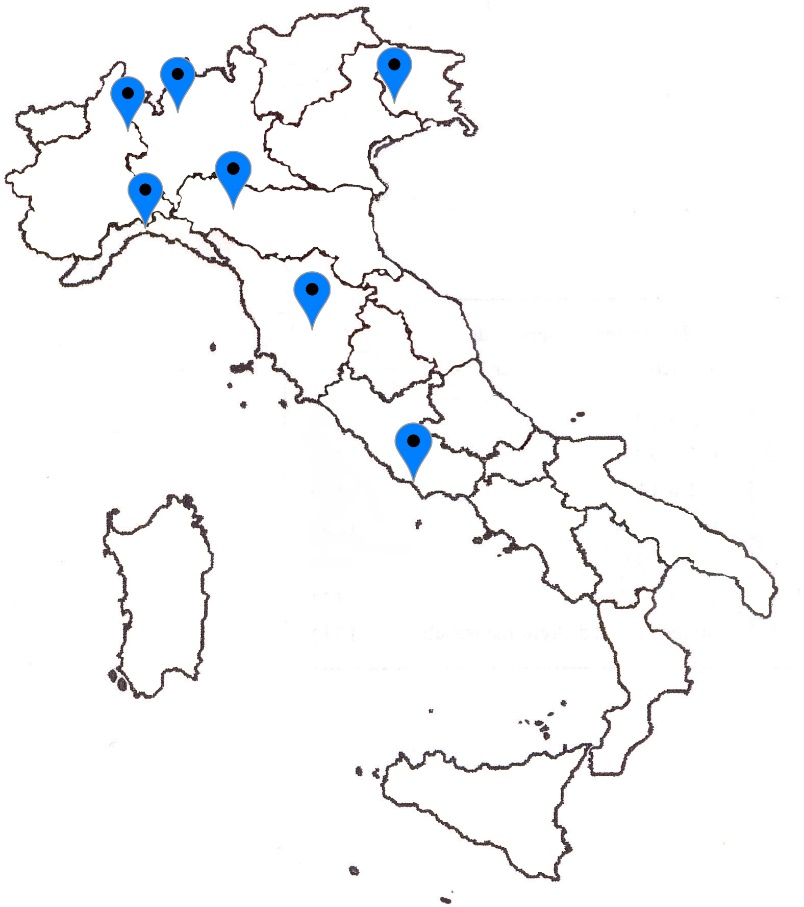 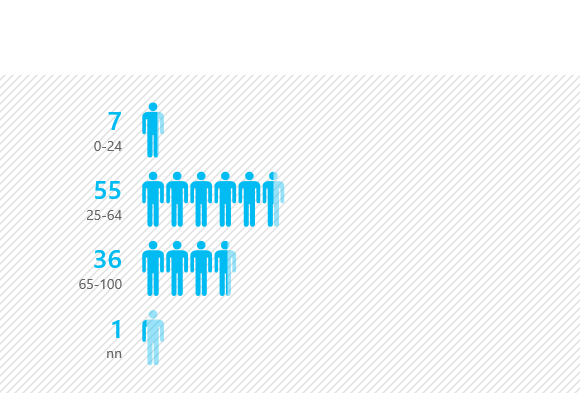 1,4 Ecografie/Studio al giorno (0,5 – 2,1) 
Moda 2,1
[Speaker Notes: 49F 50M 
Bono 12
Di Macco 5
Isirdi 21
Riccitelli 21
Valenti 10
Zaninetti 9]
Risultati
Risultati
[Speaker Notes: 7 55 36 dopo animazioni aggiungere scorporamento per età su significatività statistica 3/4]
Invio Appropriato in Pronto Soccorso
Evitato Invio al Pronto Soccorso
Discussione e Conclusioni
65% dei pazienti urgenti non è stato inviato al Pronto Soccorso
[Speaker Notes: 7 55 36 dopo animazioni aggiungere scorporamento per età su significatività statistica 3/4]
Invio a Indagini di secondo livello
Discussione e Conclusioni
Eco Office Risolutiva
Necessaria ulteriore controllo
L’Ecografia Office risulta risolutiva nel 65% dei pazienti non urgenti
[Speaker Notes: 7 55 36 dopo animazioni aggiungere scorporamento per età su significatività statistica 3/4]
Discussione e Conclusioni
P= 0,027009
Limiti dello Studio
Numero limitato di pazienti
Assenza di copertura di tutto il territorio nazionale
Assenza di follow up a lungo termine
Grazie per l’attenzione
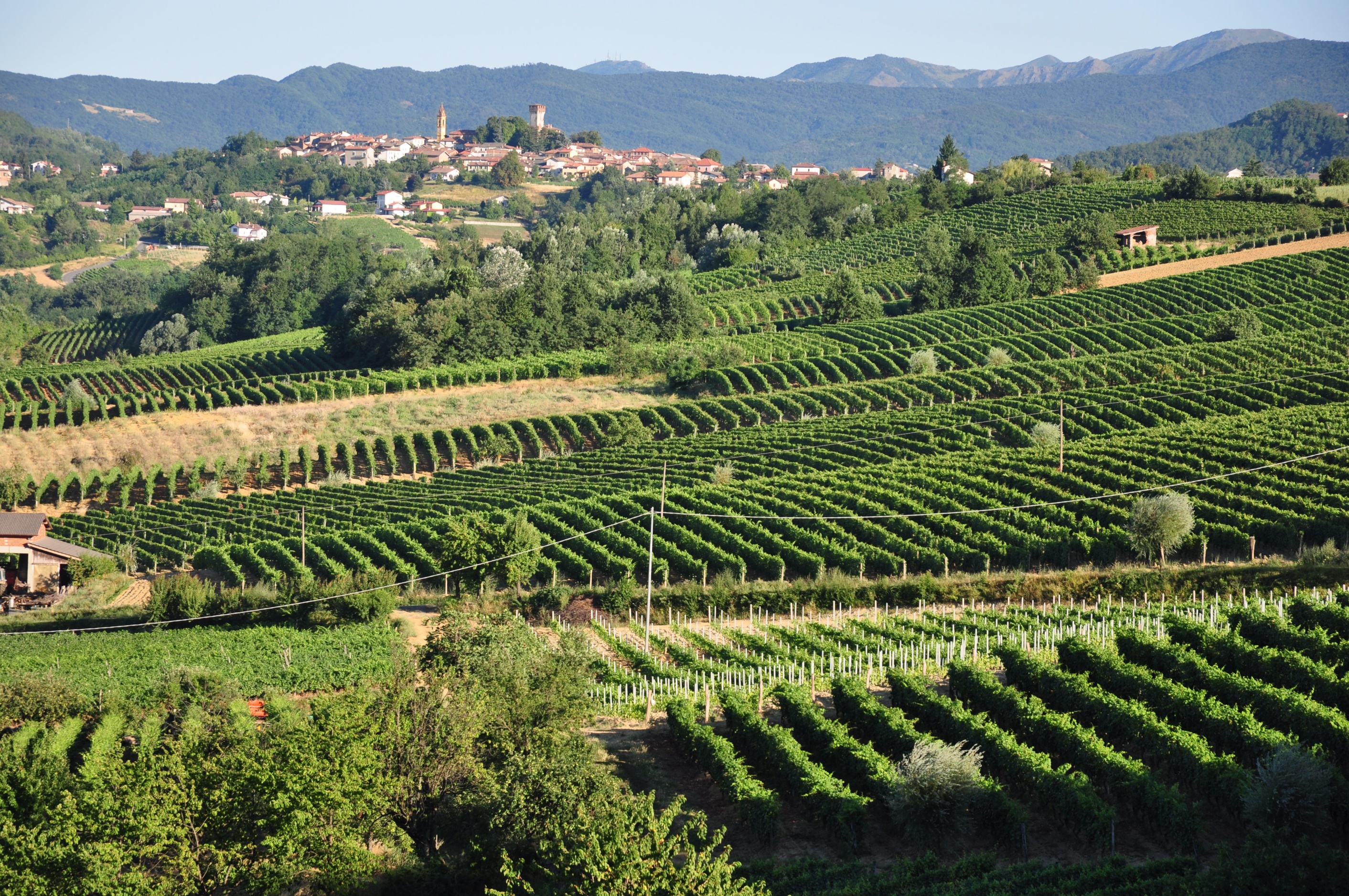 Let your dreaming be your guide 	If you seek then you shall find 		Sun is setting in the west, 						hovers like a big balloon 			It follows me and beckons me, 				but I am staring at the moon 
(Elizaveta – Dreamer)